NHS Gloucestershire ICB Organogram
January 2023
About NHS Gloucestershire ICB
We were established as an Integrated Care Board on 1 July 2022
We are responsible for 168 statutory functions as well as a collection of new
duties that seek to promote collaborative working with our partners across
Gloucestershire’s health and care services
We serve a population of 652,475
We have an annual budget of £1.2bn
We are responsible for commissioning:
Hospital services
Mental health services
Primary care
Community services such as district nursing and we work jointly with the local authority Gloucestershire County Council to deliver community services to our residents
Ambulance services
1
Overview of Gloucestershire
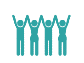 652,475 population
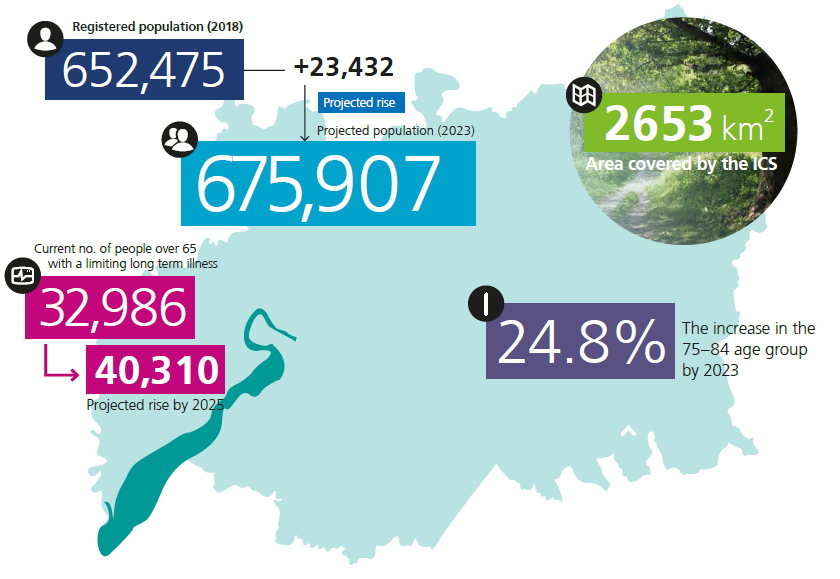 Gloucestershire has a population of 652,475 – expected to rise to 675,000 by 2023.
The proportion of the population aged 75-84 has increased by 20% between 2016 and 2021.
The number of people over 65 with a long term  condition is due to increase to 77,000 by 2030.
Gloucestershire has a lower proportion of 0-19 year olds and 20-64 year olds and a higher proportion of people aged 65+.
The county has a net loss of young people with a net movement of over 400 people aged between 18-30 leaving the county each year.
There are pockets of both urban and rural deprivation. 
Life expectancy is 7.7 years lower for men and 5.4 years lower for women in the most deprived areas of Gloucestershire than in the least deprived areas.
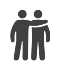 Over 10,000 staff
360 GPs  / 71 practices
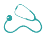 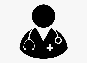 1,500 medical staff
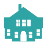 1 Local Authority
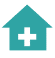 1 Acute Hospital Trust (2 sites)
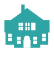 1 Integrated Care Board
1 Place Based Partnership
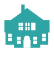 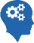 1 Mental Health & Community Trust
6 Integrated Locality Partnerships & 15 Primary Care Networks
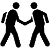 University of Gloucestershire
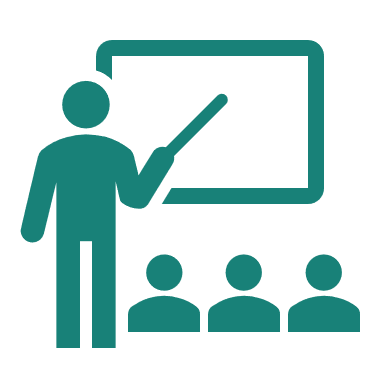 1 PCCC and Police Authority
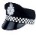 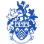 6 District Councils
NHS Gloucester ICB Structure Charts and associated staff management costs at 6 January 2023
The following slides capture the NHS Gloucestershire Integrated Care
Board organogram information, as of 06 January 2023 and include:
Executive Team portfolio summaries staff salary costs per directorate 
Chair and Non-Executive structure and salary costs 
Please note the following  
The totals show salary costs but do not include employer’s oncosts.
Salary bands have been grouped so no individual and associated salary is identifiable.
A number of teams are patient or service facing and therefore have no associated administration costs
The cost and headcount information is based on running cost budget information excluding non-pay budgets, Commissioning Support Unit contracts and programme budgets.
3
ICB Executive Structure
NB. These charts reflect staff roles within the ICB running costs, and reflects the costs of staff salaries excluding employers on-costs
4
Strategy & Transformation Directorate
NB. These charts reflect roles within the ICB running costs
5
Integration Directorate
NB. These charts reflect roles within the ICB running costs
6
Operational Planning & Performance Directorate
NB. These charts reflect roles within the ICB running costs
7
Medical Directorate
NB. These charts reflect roles within the ICB running costs
8
Quality & Nursing Directorate
NB. These charts reflect roles within the ICB running costs
9
Primary Care & Place Directorate
NB. These charts reflect roles within the ICB running costs
10
People, Culture & Engagement Directorate
NB. These charts reflect roles within the ICB running costs
11
Finance Directorate
NB. These charts reflect roles within the ICB running costs
12
ICB Chief Executive Office
NB. These charts reflect roles within the ICB running costs
13
Chief Clinical Information Officer
NB. These charts reflect roles within the ICB running costs
14
Chair and Non-Executive Directors
NB. These charts reflect roles within the ICB running costs
15